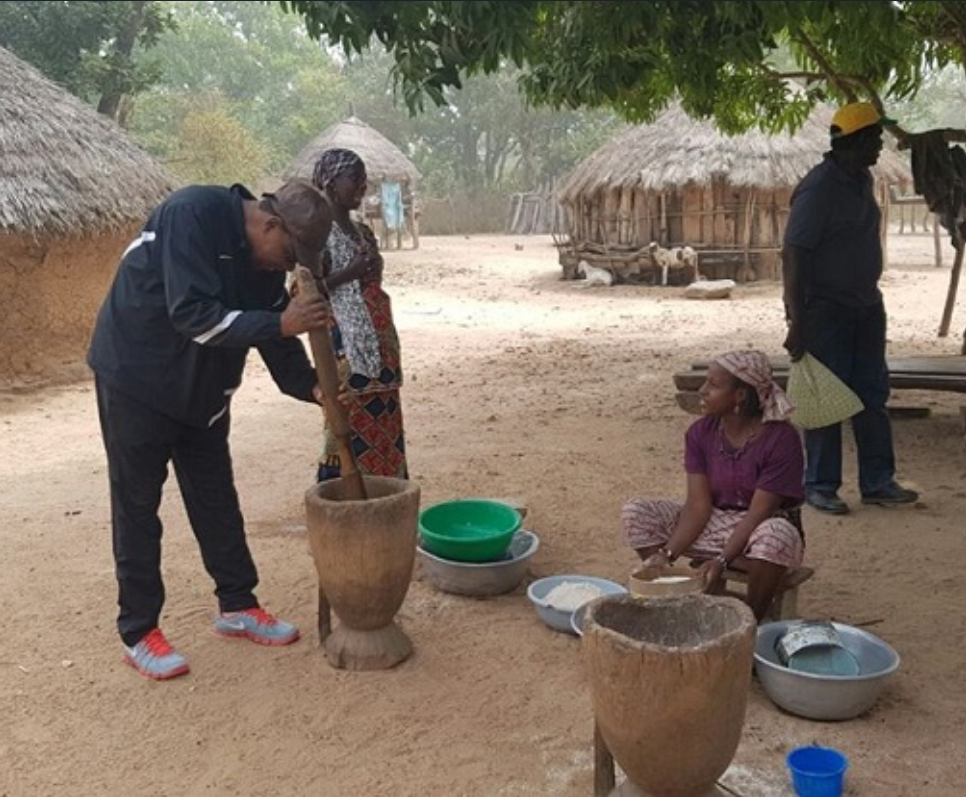 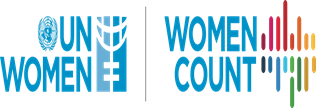 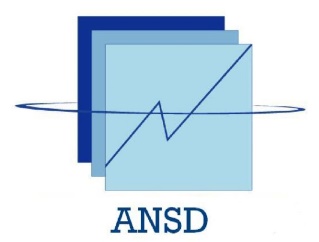 ENQUETE NATIONALE SUR L’EMPLOI DU TEMPS AU SENEGAL (ENETS-2021)

RESULTATS CLES



Casablanca, le 8/11/2023
Temps consacré aux types d’activités (heures)
Activités non rémunérées au niveau national
 2 h
5H
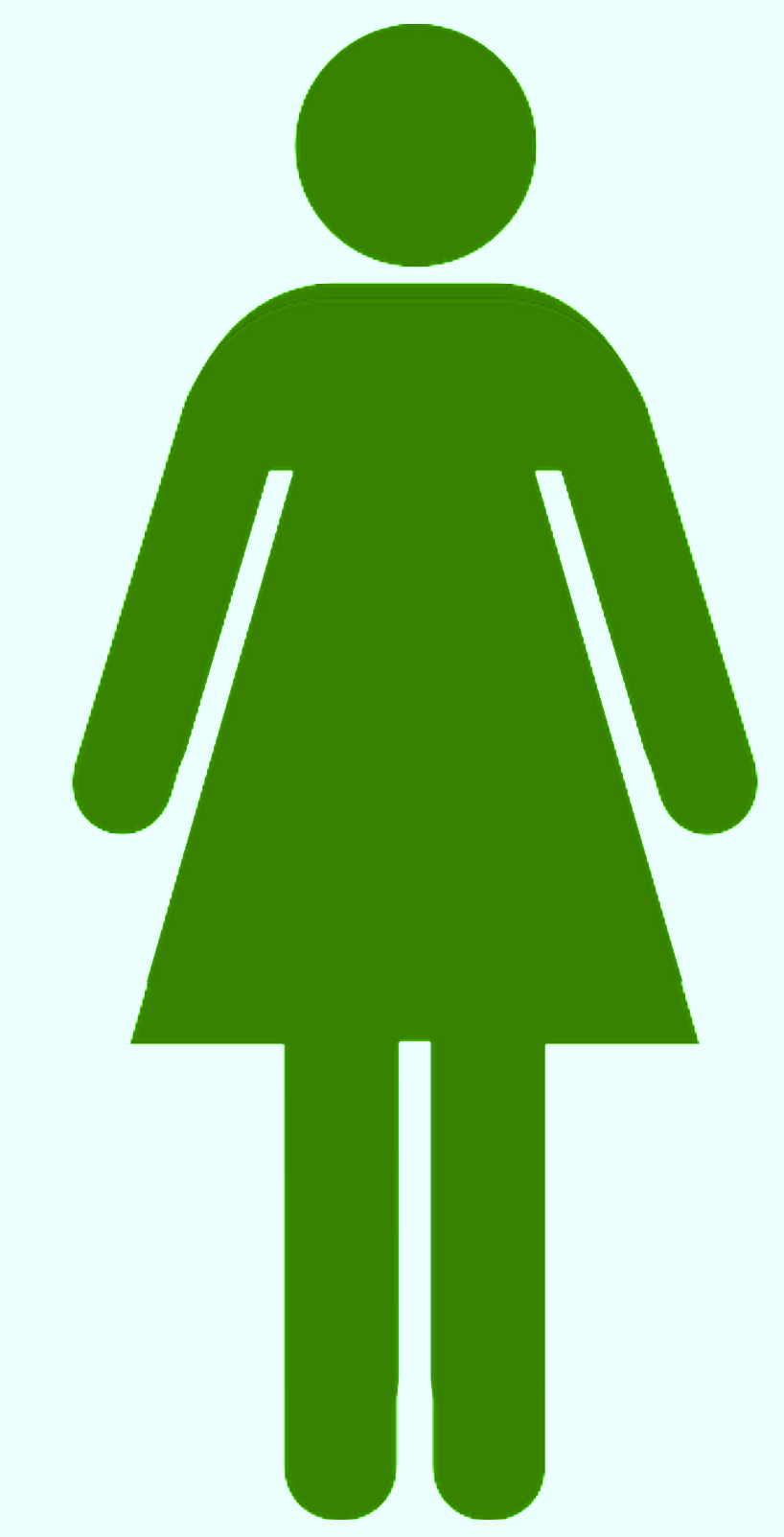 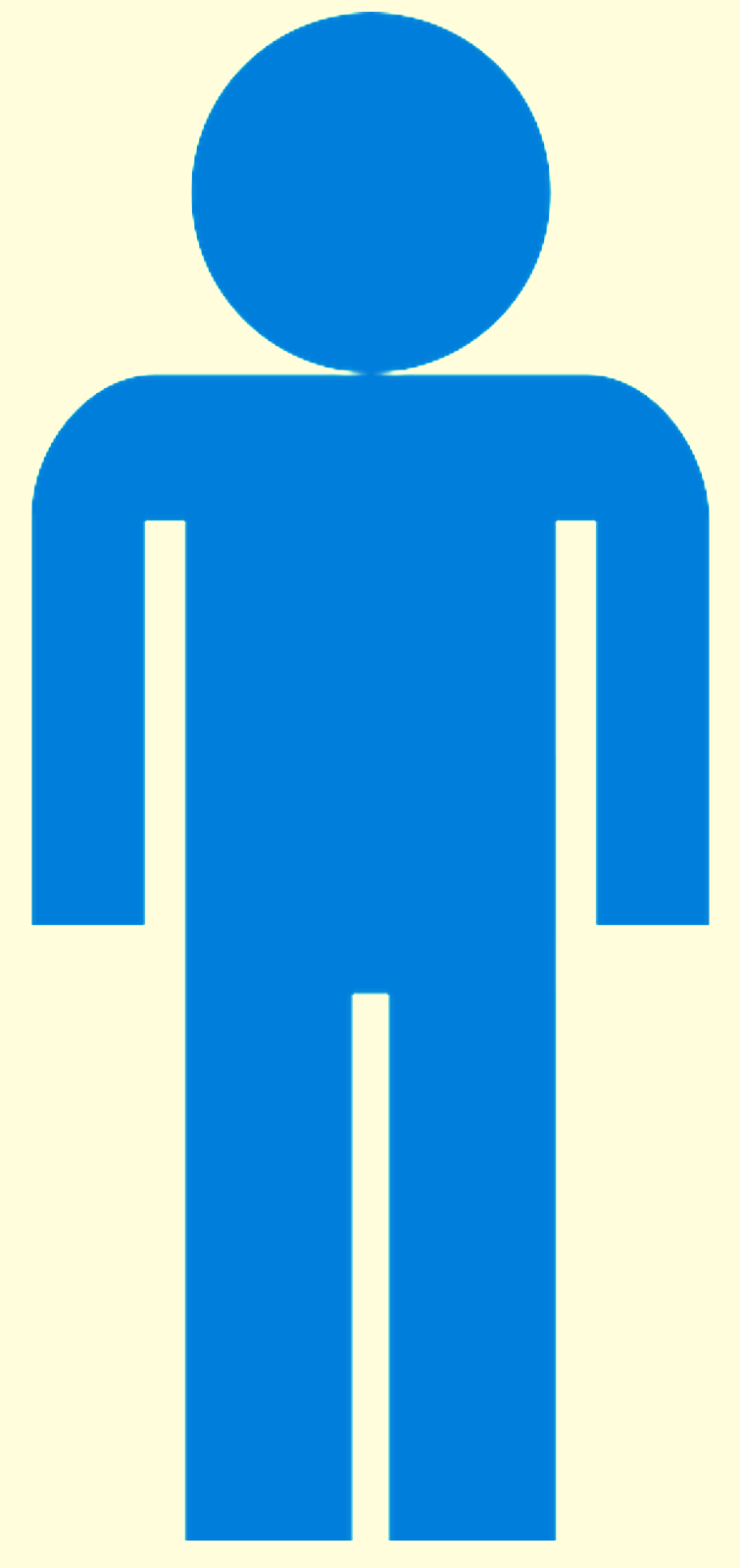 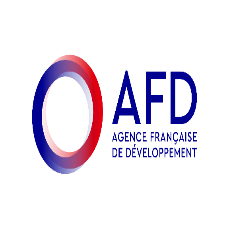 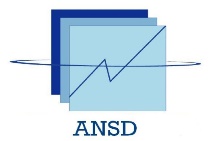 2 |
Enquête nationale sur l'Emploi du Temps au Sénégal
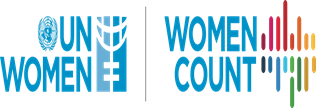 Focus sur quelques activités domestiques
Hommes
Femmes
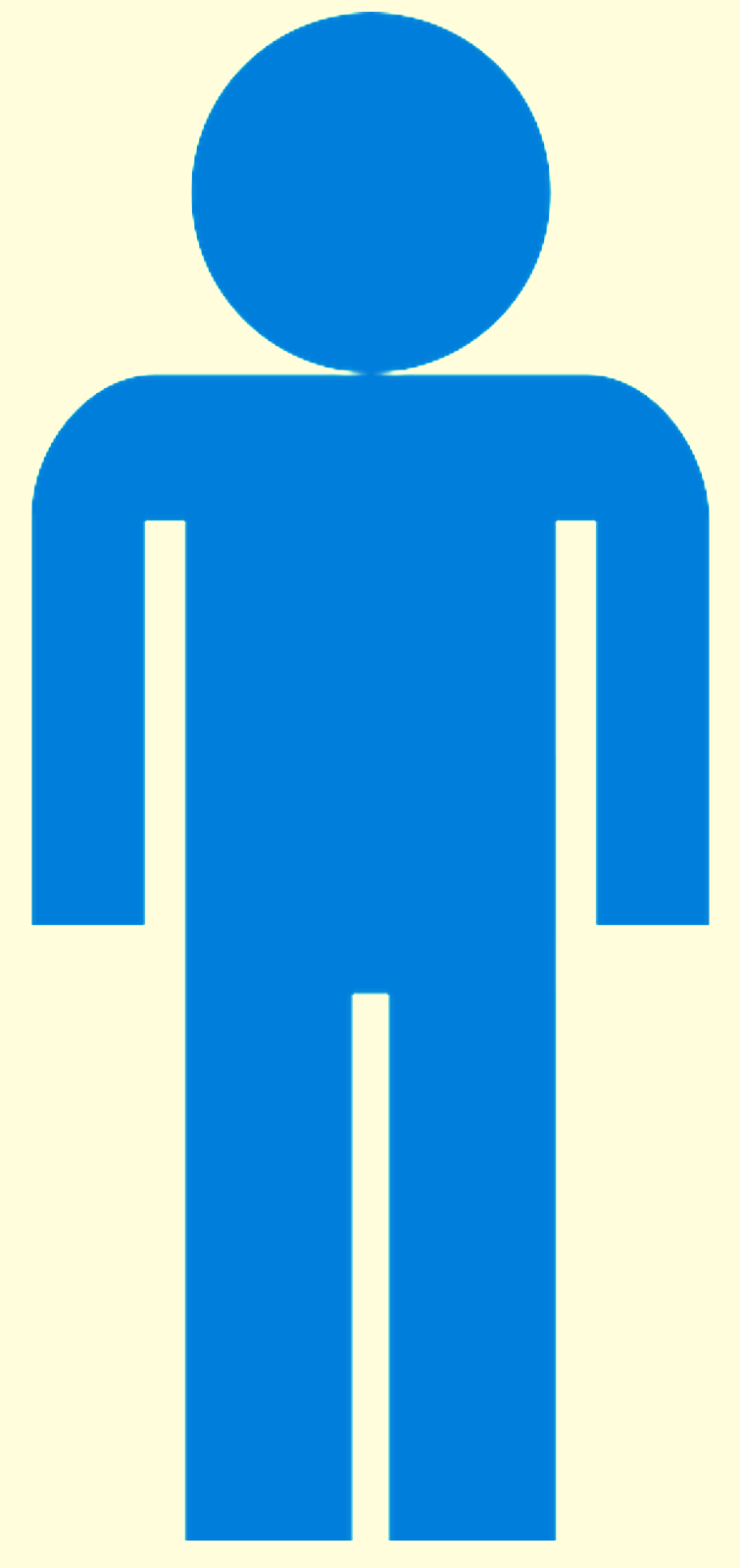 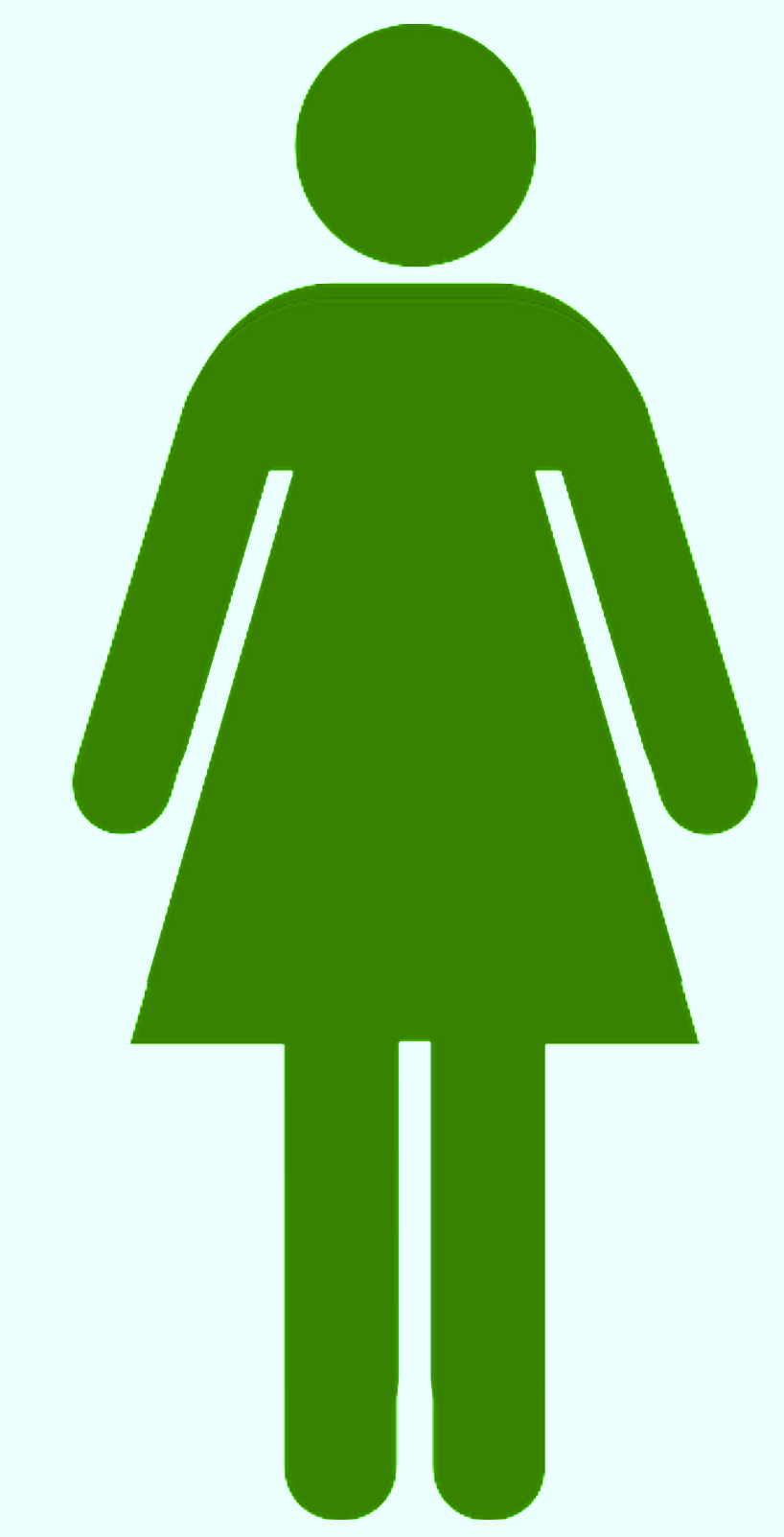 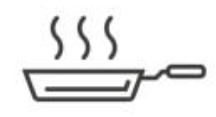 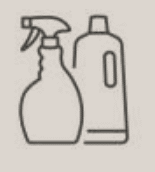 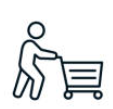 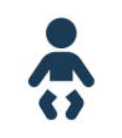 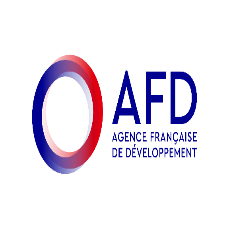 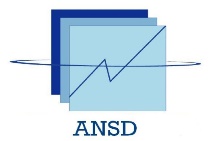 3 |
Enquête nationale sur l'Emploi du Temps au Sénégal
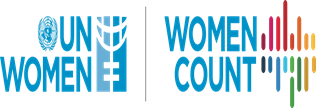 Merci de votre attention
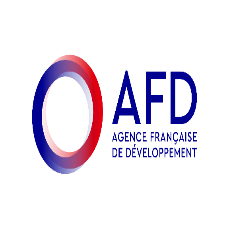 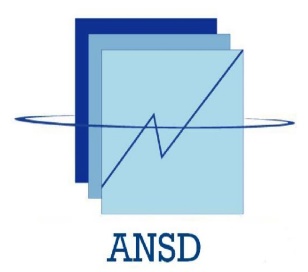 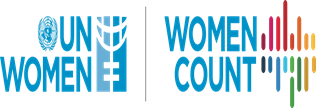